2015年9月10日香港樓市何去何從?
趙國雄 博士
長江實業地產有限公司  執行董事
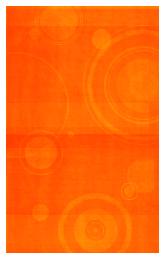 土地供應不足在過去十年導致住房供應量嚴重短缺，無法滿足需求。加上良好的宏觀因素及資金湧入，樓價不斷破頂，促使政府在2010年起實施了一系列緊縮措施以冷卻樓市。
2
非常規的政策調節住宅物業市場
3
逐漸形成政策主導的市場
中原城市領先指數 (CCL)
2015年2月
金管局宣佈700萬元或以下自住物業按揭成數由最高七成降至六成
2009年10月 
金管局第一輪收緊按揭措施
2010年11月
金管局第三輪收緊按揭措施
2011年6月
金管局第四輪收緊按揭措施
2012年9月
金管局第五輪收緊按揭措施
緊縮按
揭措施
2010年8月 
禁止樓花單位以確認人方式轉售。金管局第二輪收緊按揭措施
增加供應措施
2010年2月 
年度預算案: 增加土地供應量及提高豪宅印花稅
2011年10月
復建居屋政策
2012年8月
行政長官提出10項短中期措施
2014年10月
宣佈將推出五個全新居屋項目供市民申請
額外
印花稅
2012年10月
加強版額外印花稅及實施買家印花稅
2013年2月
推出雙倍印花稅。金管局第六輪收緊按揭措施
2014年5月
“先買後賣”換樓人士簽署轉手契起6個月內出售原有物業可獲豁免雙倍印花稅
2010年11月
推出額外印花稅。
4
來源: 中原地產
2014年初成交量跌至近年新低
2013年2月
雙倍印花稅
2014年5月
放寬換樓人士於先買後賣情況下之雙倍印花稅豁免條件
2012年10月
買家印花稅及
更加強版額外印花稅
2010年11月
額外印花稅
物業銷售每月成交量
所有住宅
物業成交量
一手物業成交量
5
來源: 中原地產
政策逐漸被消化市況回穩
6
樓市喘定，價量同升
樓價自2014年初回穩後持續上升
政府表示樓市過熱情況有所改善，隨即修訂兩項打壓措施
2014年4月起暫停港人港地政策
2014年5月起放寬雙倍印花稅，讓換樓人士有更長豁免期

樓市經過15個月之調整後在2014年3月開始見底回穩

整體樓價自2014年初回穩後持續上升
市場成交量開始復甦 ，一手市場尤為顯著
發展商紛紛以回贈優惠推售新盤，銷情熱烈
市場剛性需求明顯，滯後購買力相繼湧現
低息環境下，業主持貨成本低而出貨意欲不高，亦為樓市向下阻力之一
樓市持續上升
樓市整合期
自2014年
初回穩
一手成交量逐步回穩
7
政府會再次入市干預嗎?
中小型單位按年升幅更達20%
2015年7月樓價再創新高
樓價自2014年3月 起持續上升
< < < < 樓市繼續向上尋頂  引發市場對政府再次干預的憂慮 > > > >
之前的措施旨在未來數年在供應量回升之前，増加入市成本，從而降低需求
是次樓市復甦與2009年及2012年之情況不同，額外印花稅大增下已迫退大部份短期炒家甚至長期投資者。目前樓市以用家及有實力的買家主導，因此政府在避免傷及真正用家入市的大前題下，再收緊政策的空間及作用不大
8
供應量可達標嗎?
長遠房屋策略委員會建議以48萬個單位作為未來10年的興建目標，當中公私營比例為60％/40％，即目標平均每年19,200伙私人住宅。 但2015年1月的施政報告指出，預期未來五年平均每年落成量只有約14,600伙，仍然很難追上其所訂立平均每年19,200伙之目標。


供應量達標的主要關鍵:
物色住宅用地過程中可順利解決各項爭議
缺乏建築工人或會影響大型項目的進度 
舊樓重建因買家印花稅及雙重印花稅而成本大增
在政府推出更多定期土地招標下，農地轉換用途步伐相對放緩 
擁有大型招標項目的港鐵與政府能達成補地價金額的共識
9
支持樓價平穩的基本因素
通脹有利樓市
預期加息步伐較慢及溫和
通脹環境持續
全民就業
工資維持增長
來源: 政府統計處，差 餉 物 業 估 價 署
入息增長令樓價具承托力
全民就業支持用家需求
來源: 政府統計處，差 餉 物 業 估 價 署
來源: 政府統計處，差 餉 物 業 估 價 署
10
後市走勢
11
綜合各因素，會導致下行風險
12
但大幅下跌機會相對不高
13
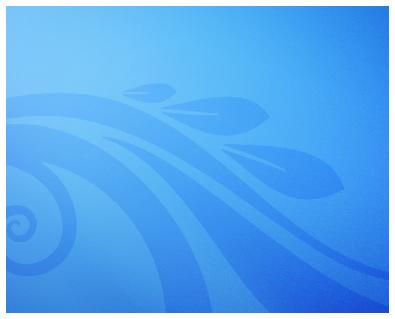 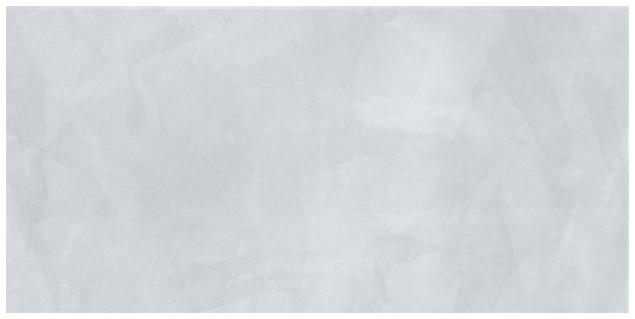 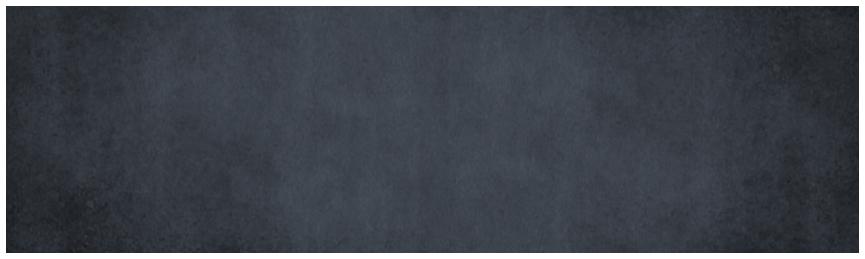 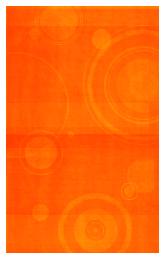 多謝各位
What’s Your Message?
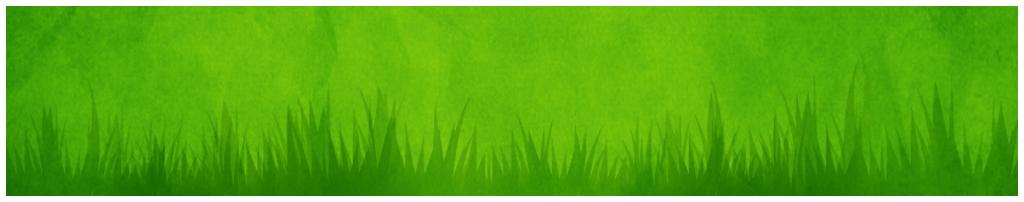 14